Membres de la TVI
Déroulement de la rencontre
Accueil et introduction
Préparation avant le vote
Pendant le vote
Clôture
Conclusion
Renseignements utiles
Personnel et fonctionnement d’un endroit de vote
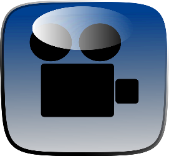 Avant le jour « J »
Arrivée
Préparation de la table de vérification de l’identité de l’électeur
La page couverture du registreCorrigé
Où trouver l’information
Nomination du personnel électoral
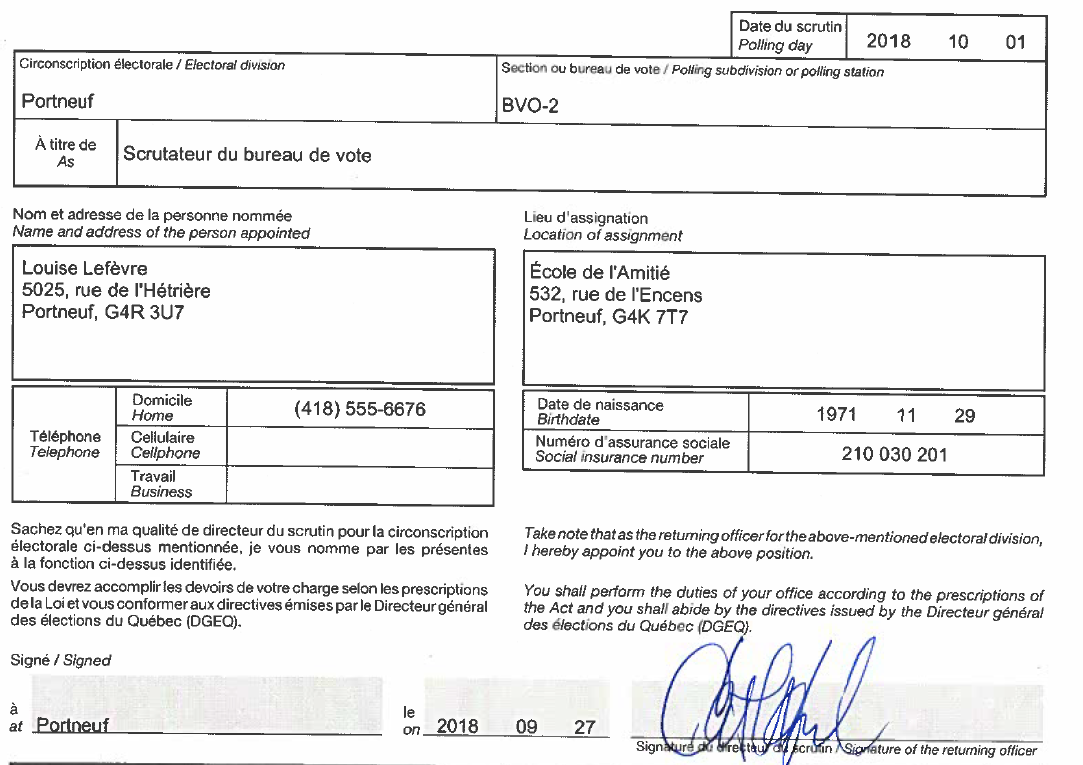 École de l’Amitié
Membre TVI - BVO
Julie LeBreton
104, rue des sirènes
Lac-aux-Sables, G4T 6Y7
École de l’Amitié
556, de la côte Cachée
Lac-aux-sables, G4T 1G6
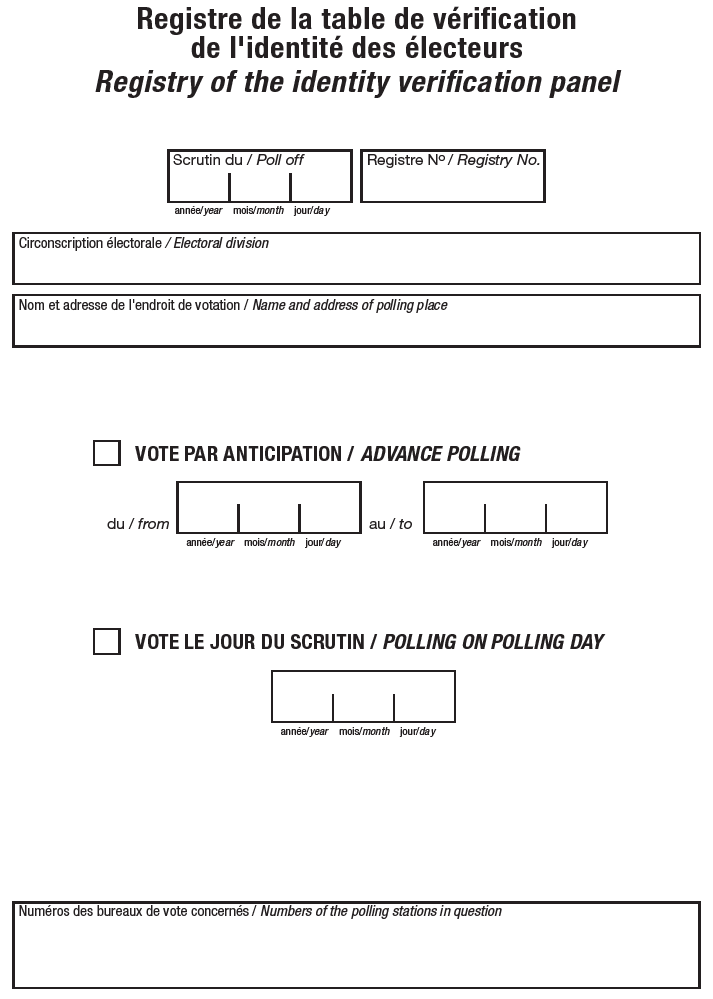 2018  10   01
1
Portneuf
École de l’Amitié, 556, de la Côte Cachée, Lac-aux-Sables
Registre TVI
X
2018  10   01
1, 2, 3, 4, 5, 6, 7, 8
Qualités essentielles pour la fonction
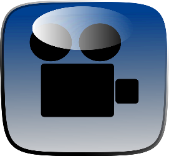 Accueil et vérification de la raison du passage de l’électeur
La liste électorale
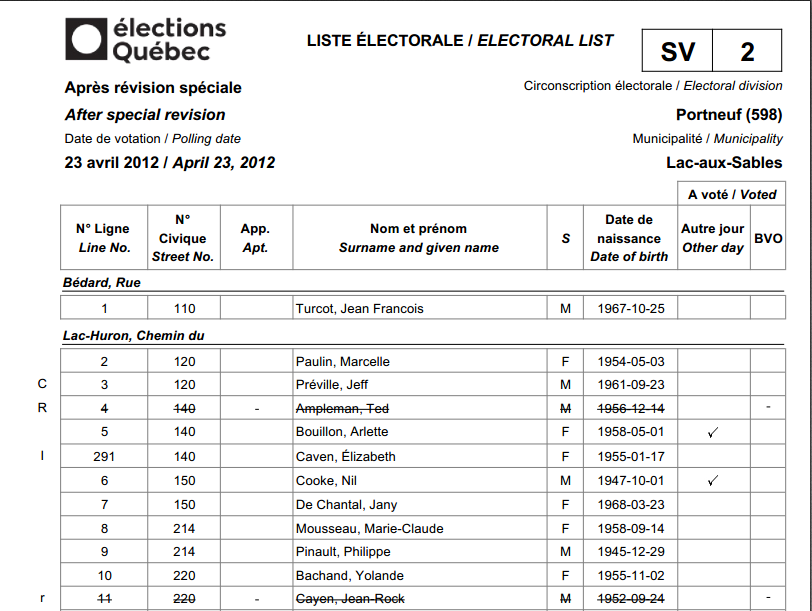 La liste électorale - BVO
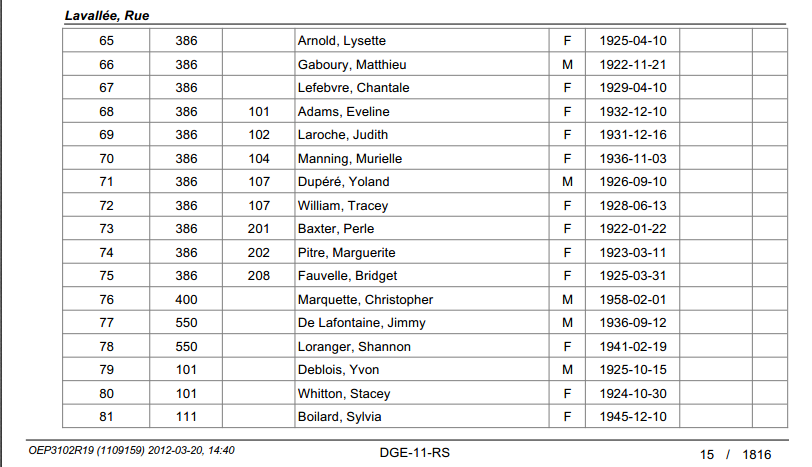 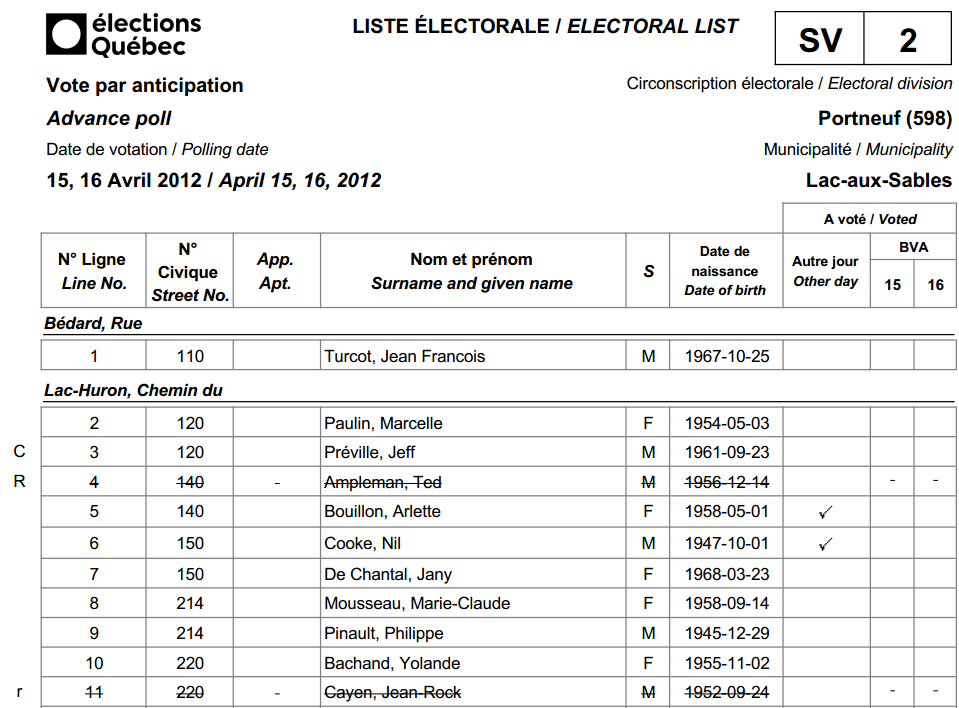 La liste électorale - BVA
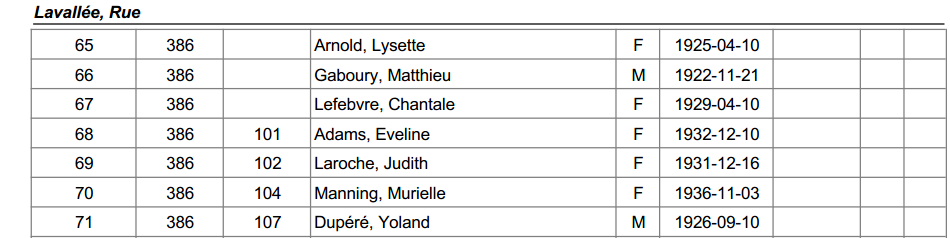 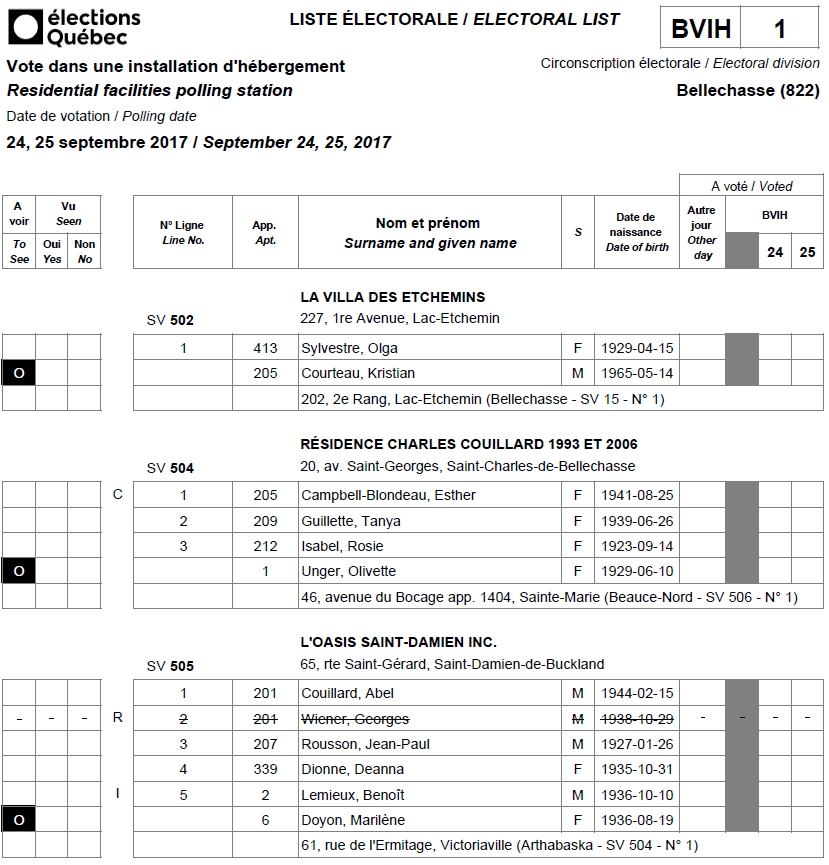 La liste électorale - BVIH
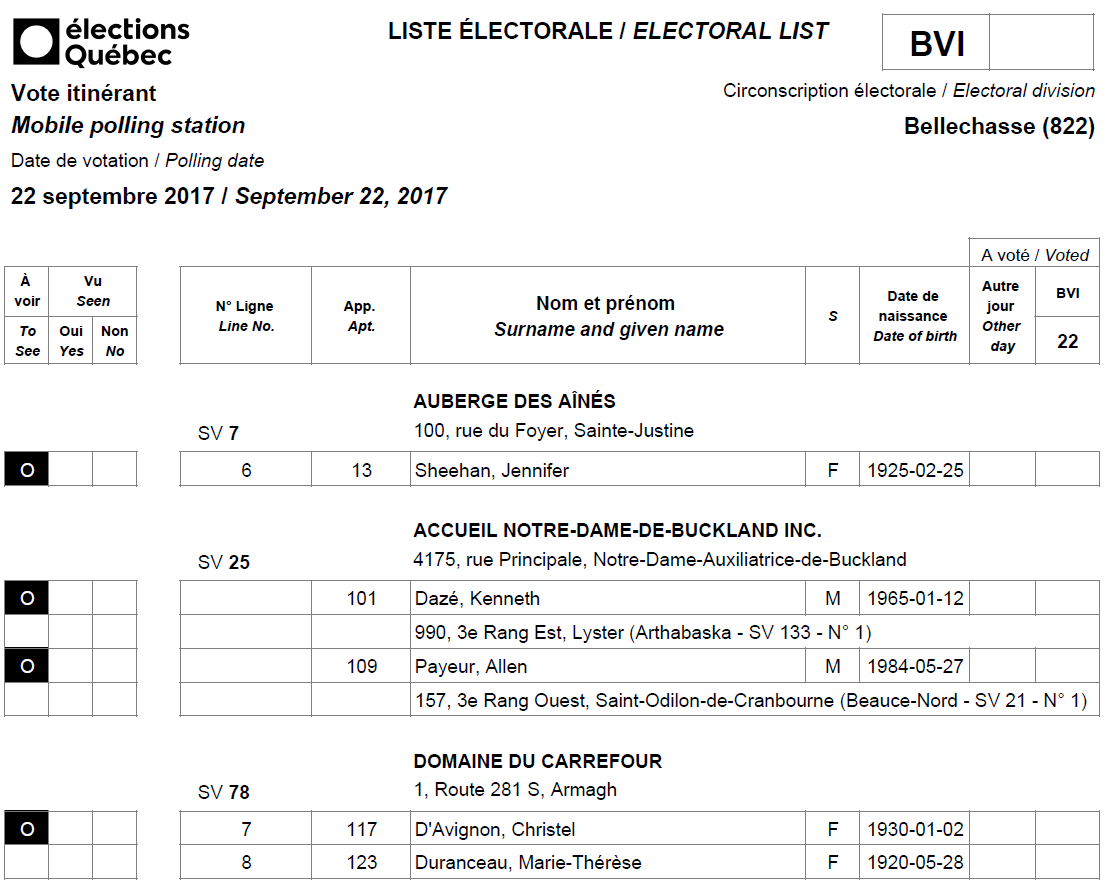 La liste électorale - BVI
Vote HC
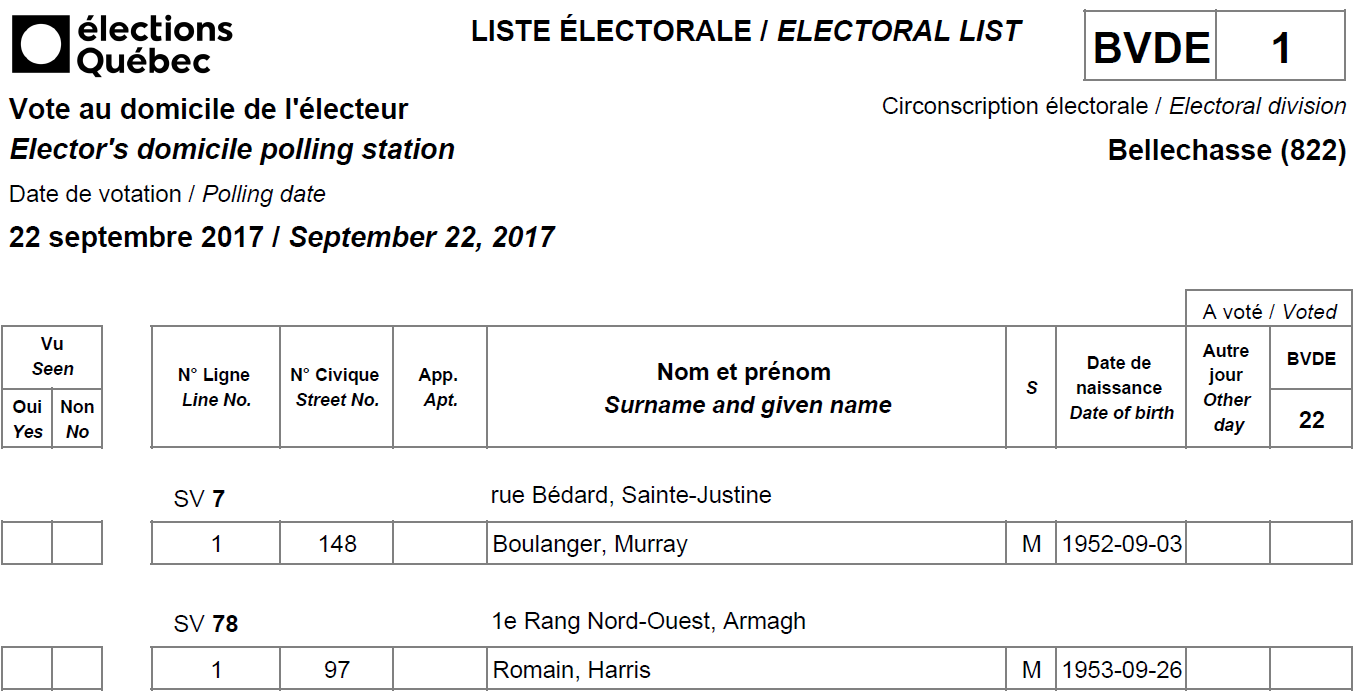 La liste électorale - BVDE
Sur la liste BVDE
Tous les électeurs doivent être visités
Recherche dans la liste électoraleExercice
Recherche 1
Numéro de ligne: 58
Peut voter: OUI
Alison Sheehan
685, Chemin du Lac-Huron
Lac-aux-Sables
Recherche 2
Numéro de ligne: 80
Peut voter: OUI
Stacey Whitton
101, rue Lavallée
Lac-aux-Sables
Recherche 3
Numéro de ligne: 21
Peut voter: NON
Victoire Presseau
620, Chemin du Lac-Huron
Lac-aux-Sables
Recherche 4
Numéro de ligne: 14
A un crochet au bout de son nom
Marie-Élaine Morrow
320, chemin du Lac-Huron
Lac-aux-sables
Recherche 5
Numéro de ligne: Aucun
Peut voter: NON
Marcelle Paulin
355, avenue de la Bonne entente
Lac-aux-sables
Vérification de l’identité de l’électeur
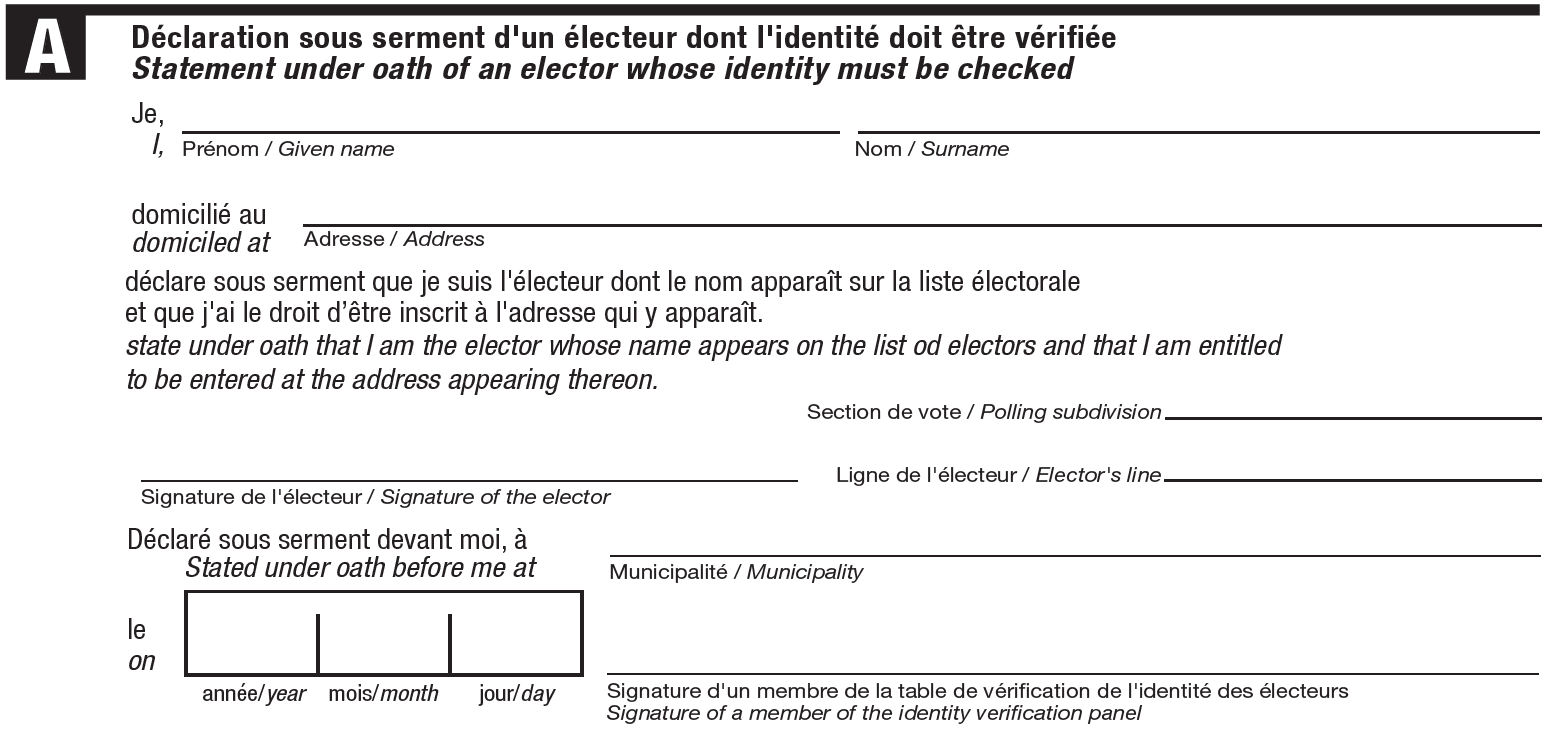 Registre TVI
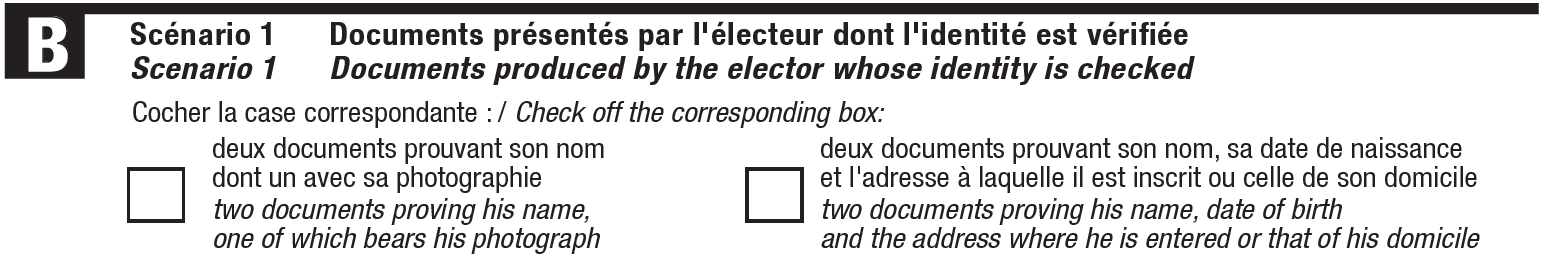 Registre TVI
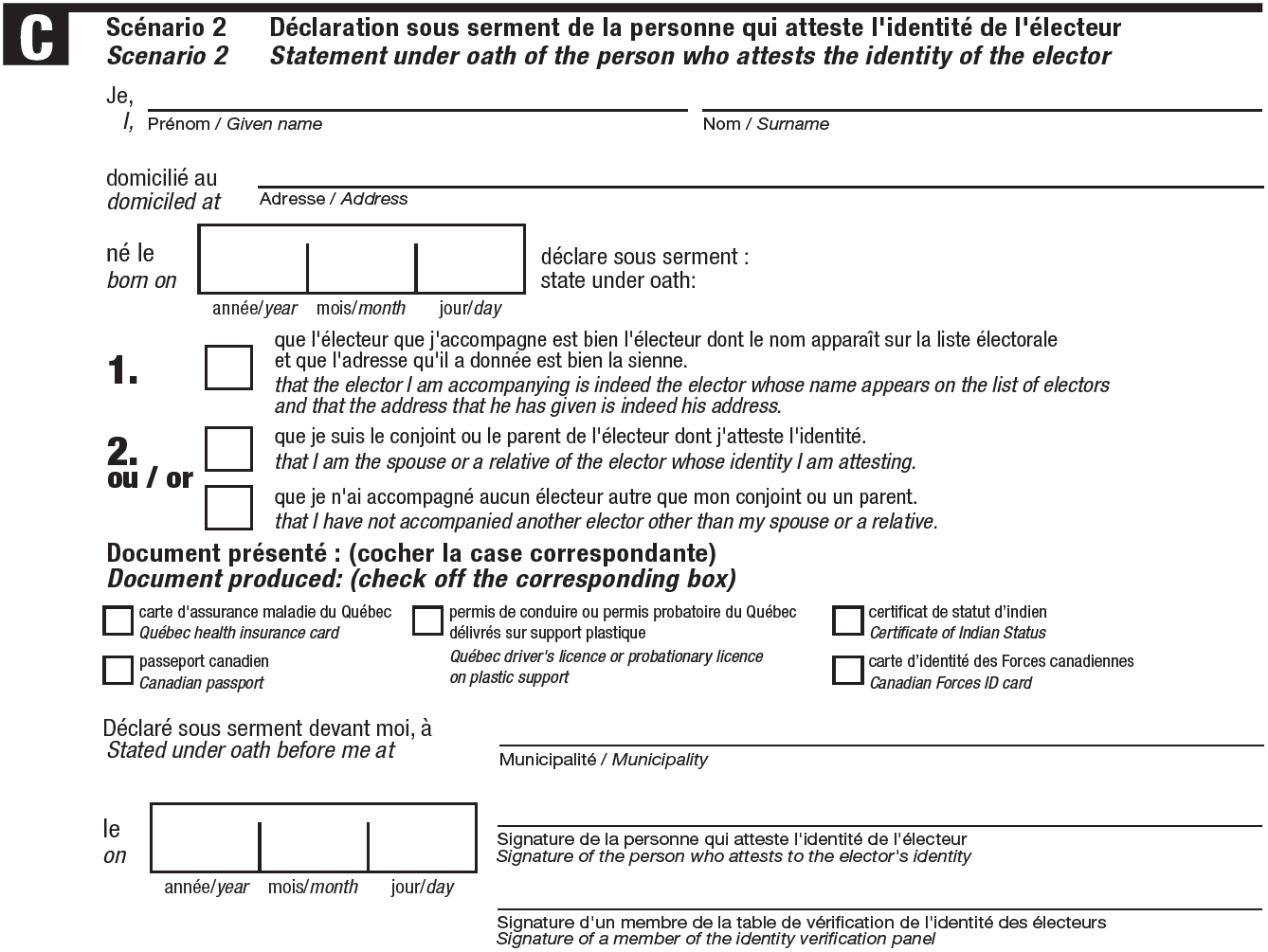 Registre TVI
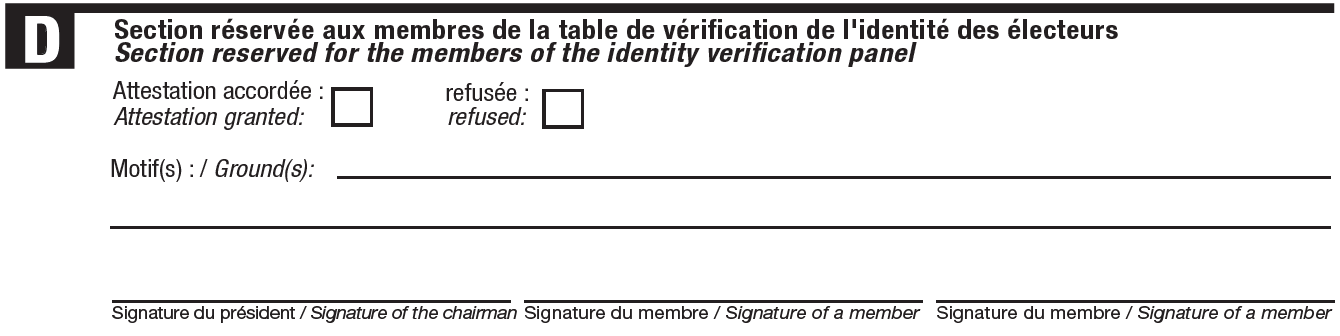 Registre TVI
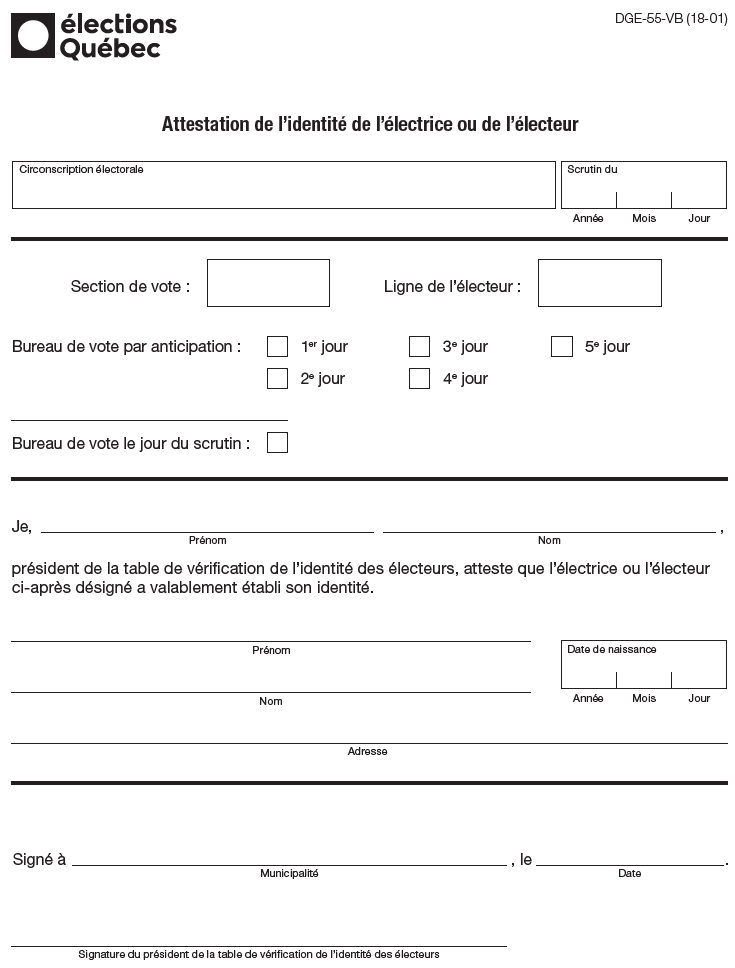 Attestation de l’identité de l’électeur
VérificationExercices
Cas 1
Horace Normandin qui habite au 330 chemin du Lac-Huron se présente à la TVI puisqu’il a oublié son porte-monnaie à la maison et n’a aucune pièce d’identité sur lui.
Sa mère Wendy Long qui demeure à la même adresse l’accompagne et a en sa possession son permis de conduire.
Pouvez-vérifier l’identité de cet électeur? 
Remplir les sections appropriées à cette situation. Et si la demande est acceptée, remplir l’Attestation de l’identité de l’électeur (page suivante)
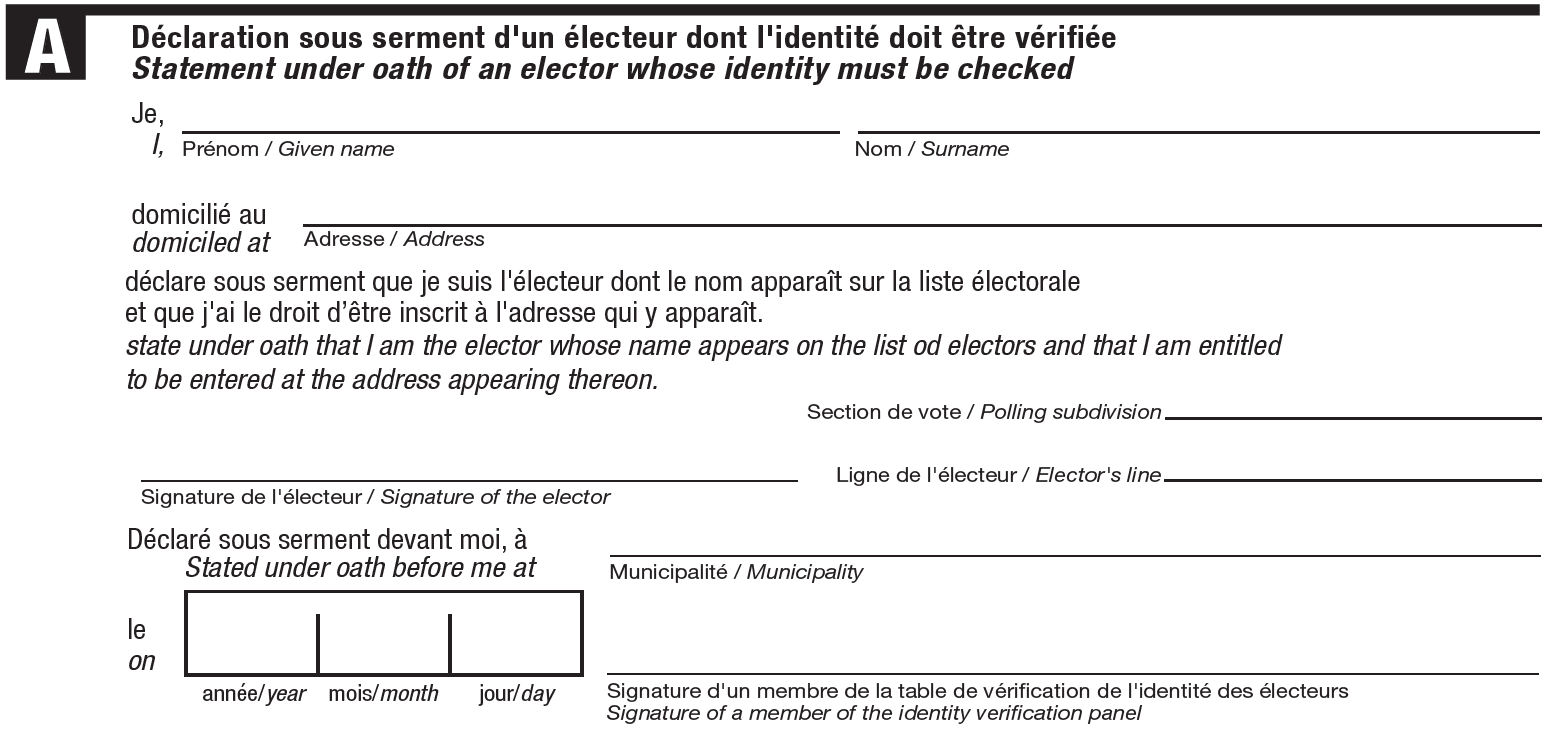 Horace                                       Normandin
330, chemin du Lac-Huron, Lac-aux-sables
2
Registre TVI
Horace Normandin
17
Lac-aux-sables
Julie Lebreton
2018      10      01
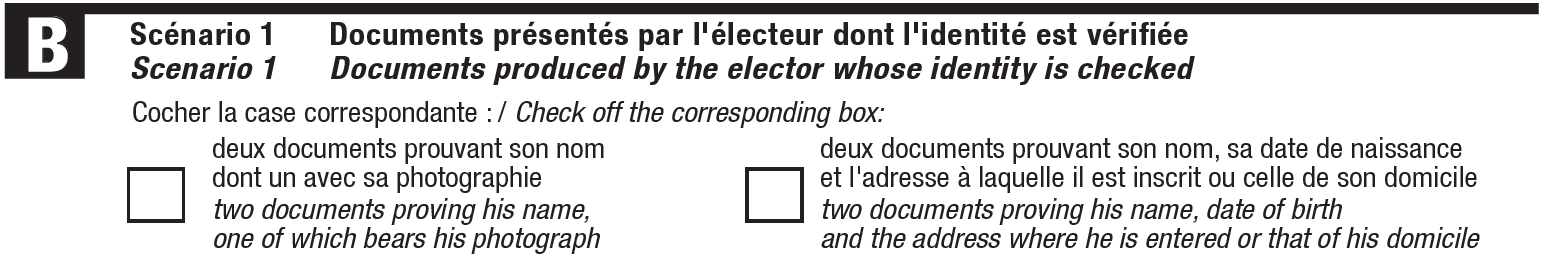 Registre TVI
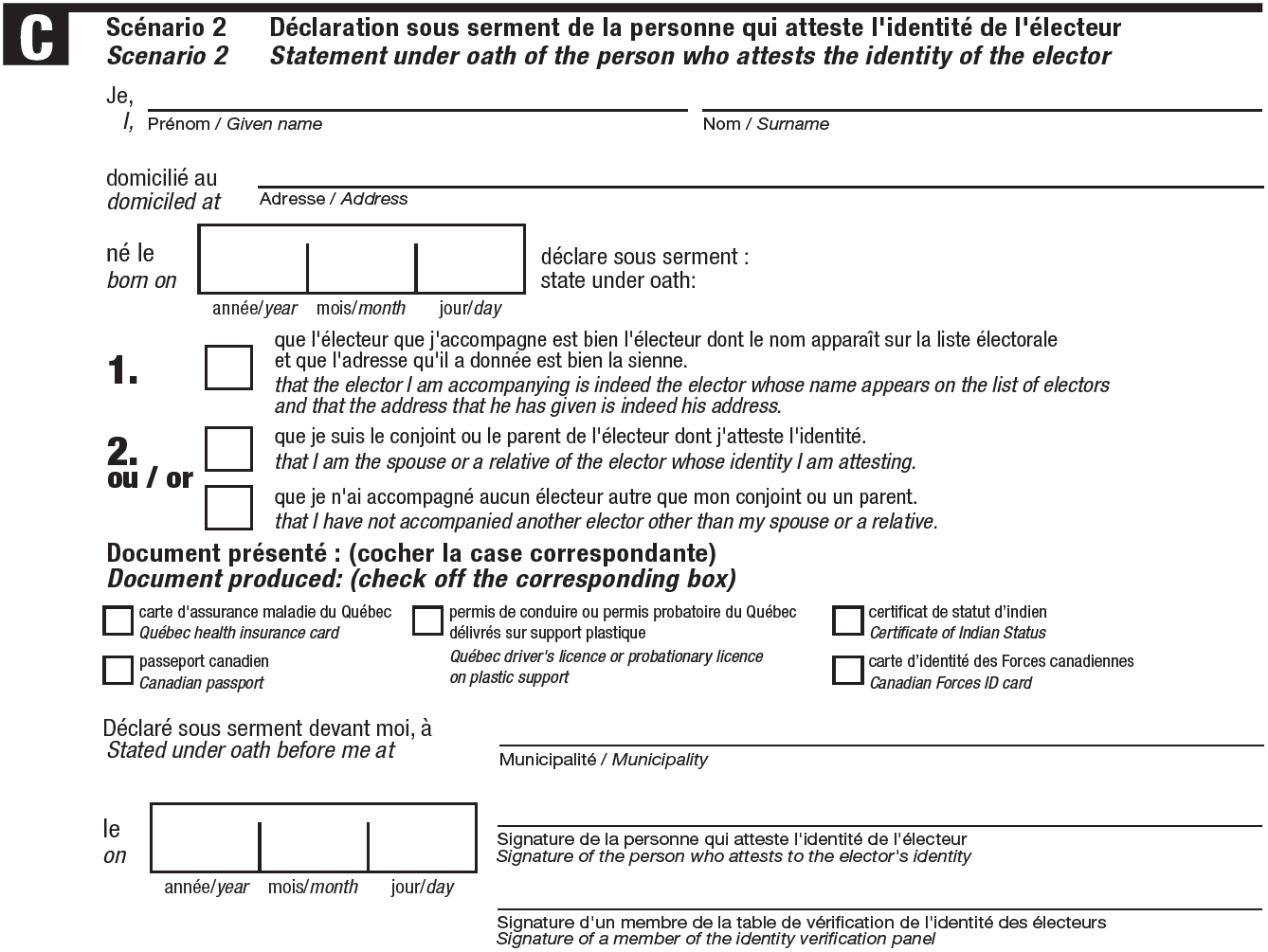 Wendy                                Long
330, chemin du Lac-Huron, Lac-aux-sables
1949   08    11
X
Registre TVI
X
X
Lac aux sables
Wendy Long
2018   10    01
Julie Lebreton
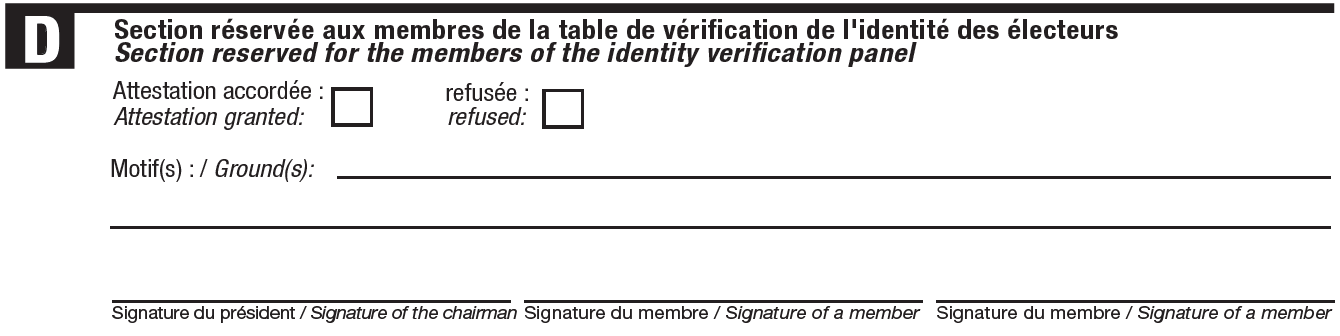 X
Julie Lebreton
Marjo Lefebvre
Martin Matte
Registre TVI
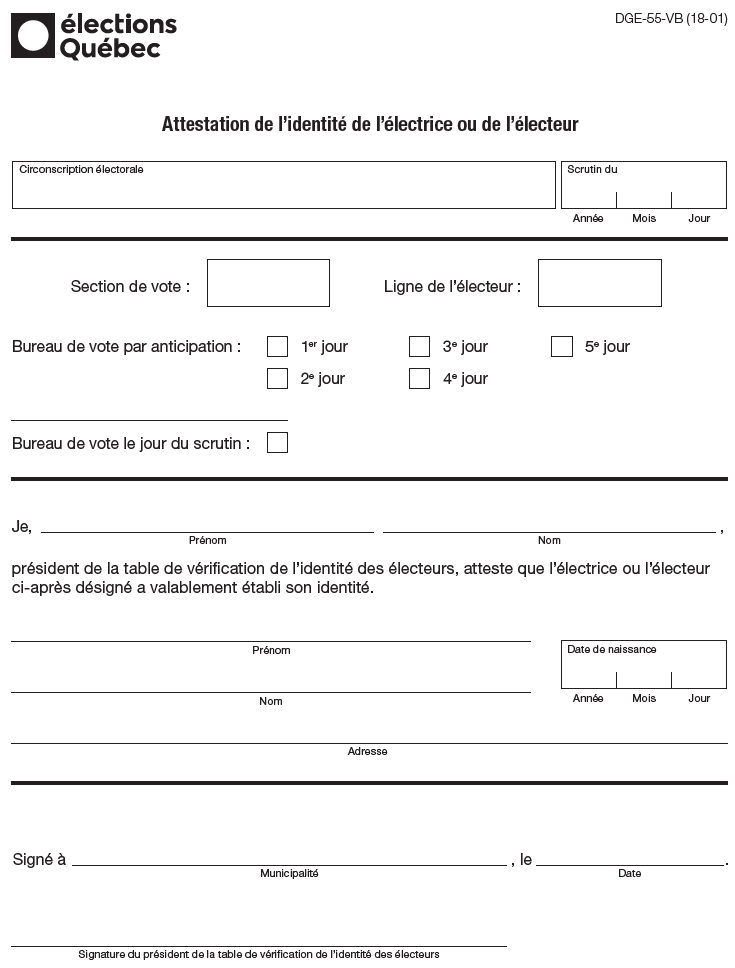 Portneuf
2018  10    01
2
17
X
Attestation de l’identité de l’électeur
Marjo                 Lefebvre
Horace
Normandin
1983  10    02
330, chemin du Lac-Huron, Lac-aux-sables
Lac-aux-Sables
2018/10/ 01
Marjo Lefebvre
Cas 2
Sylvia Boilard qui demeure au 111, rue Lavallée a perdu son porte-monnaie et toutes ses pièces principales y étaient. Elle se présente à la TVI avec elle  son bail et son certificat de naissance.
Est-ce que vous pouvez confirmer l’identité de cette électrice?
Remplir les sections appropriées à cette situation.
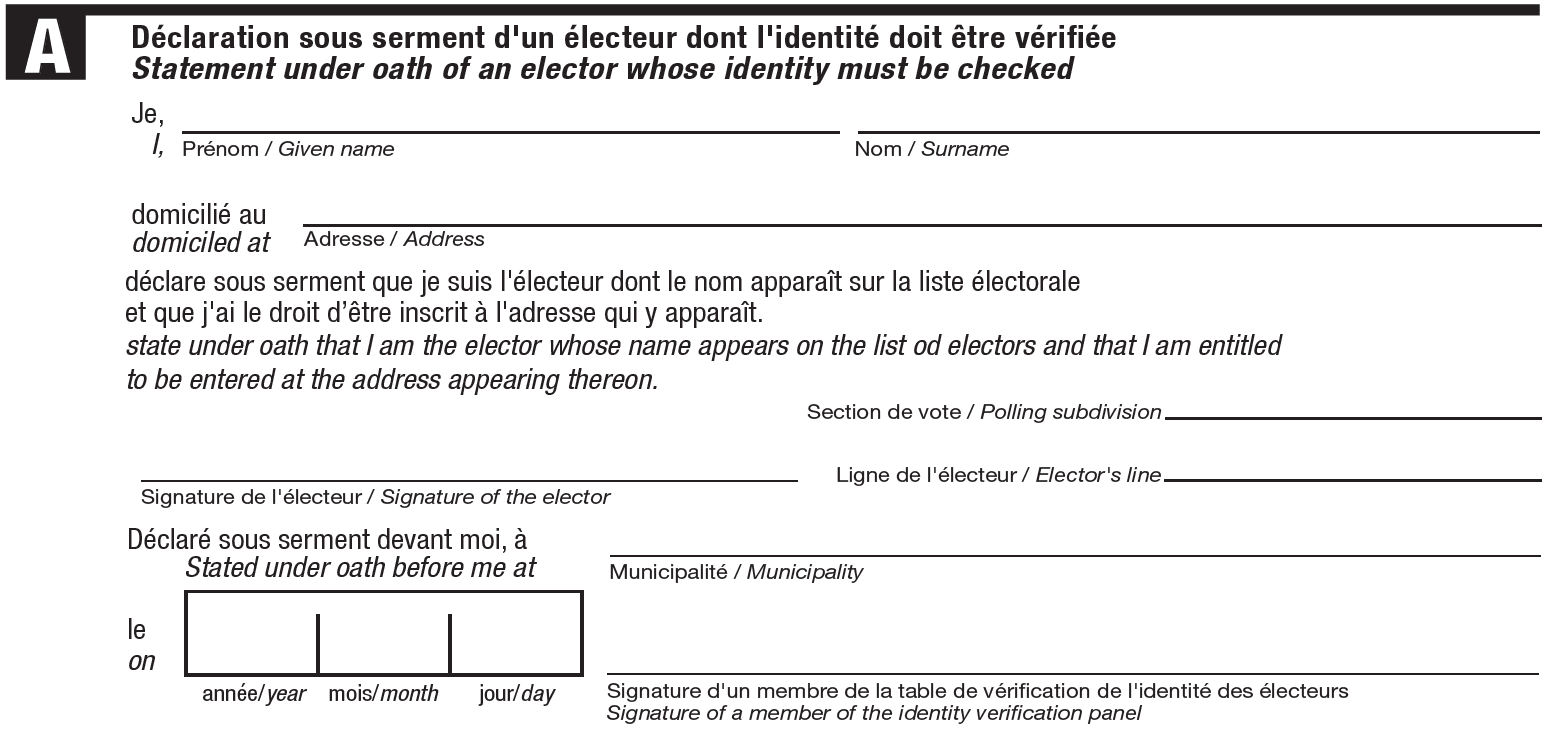 Sylvia                                         Boilard
111, rue Lavallée, Lac-aux-Sables
2
Registre TVI
Sylvia Boilard
81
Lac aux sables
Julie Lebreton
2018      10      01
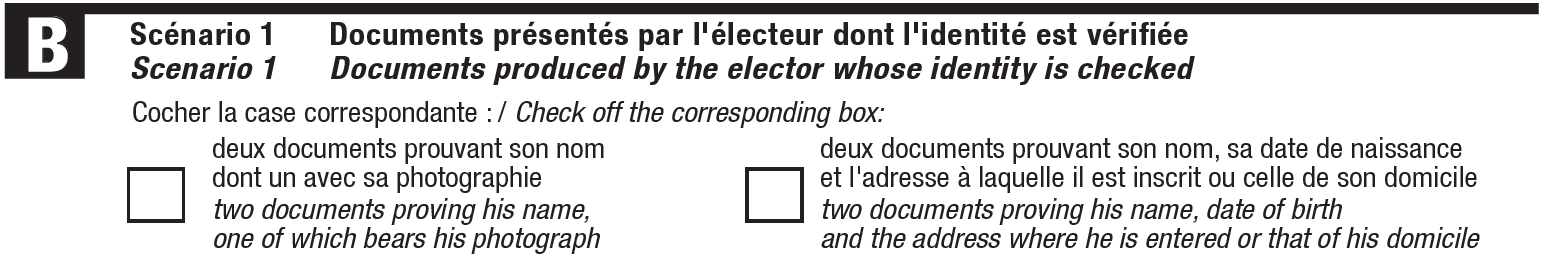 X
Registre TVI
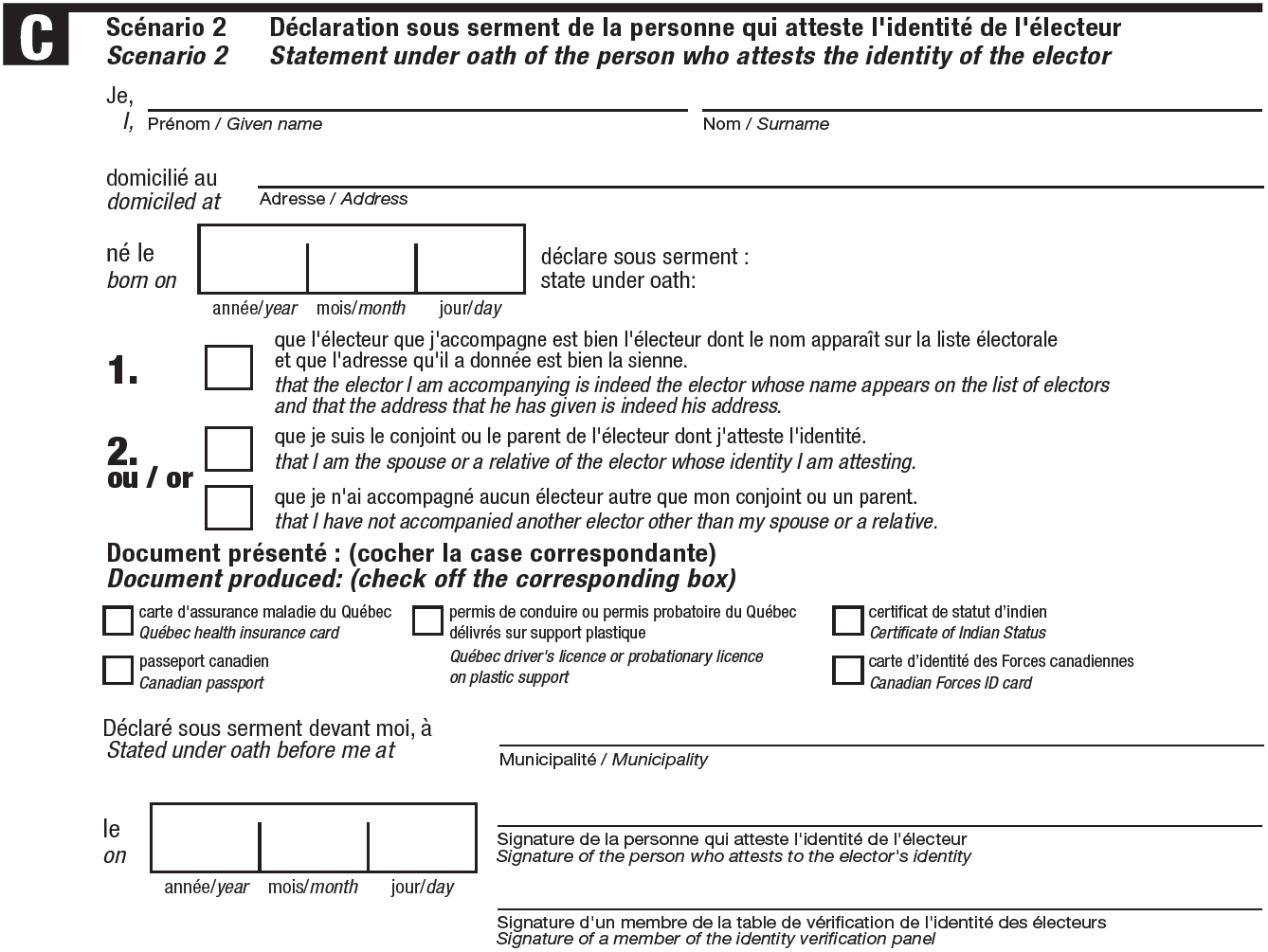 Registre TVI
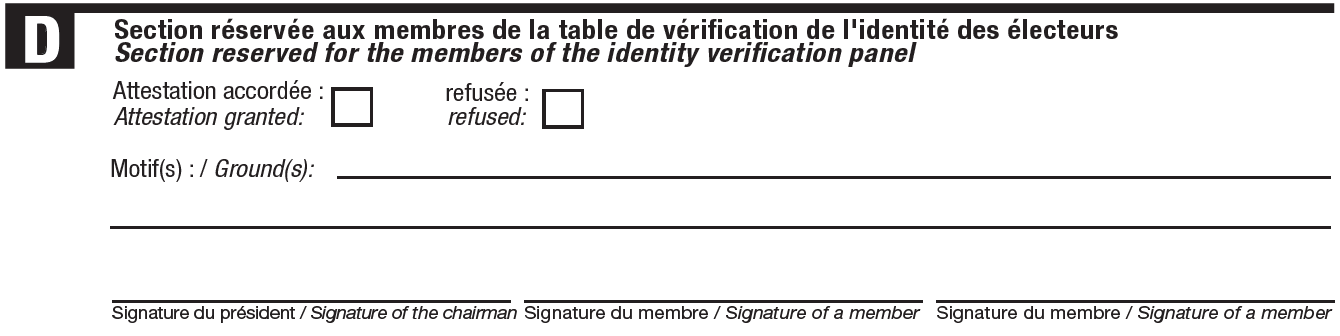 X
Julie Lebreton
Marjo Lefebvre
Martin Matte
Registre TVI
Cas 3
Jean-François Turcot habitant au 110, rue Bédard est étudiant et n’a pas une des 5 pièces requises. Il vous présente sa carte étudiante comportant une photo et une facture de sa compagnie de cellulaire en format numérique sur son téléphone portable.
Est-ce que vous pouvez confirmer l’identité de cet électeur?
Remplir les sections appropriées à cette situation.
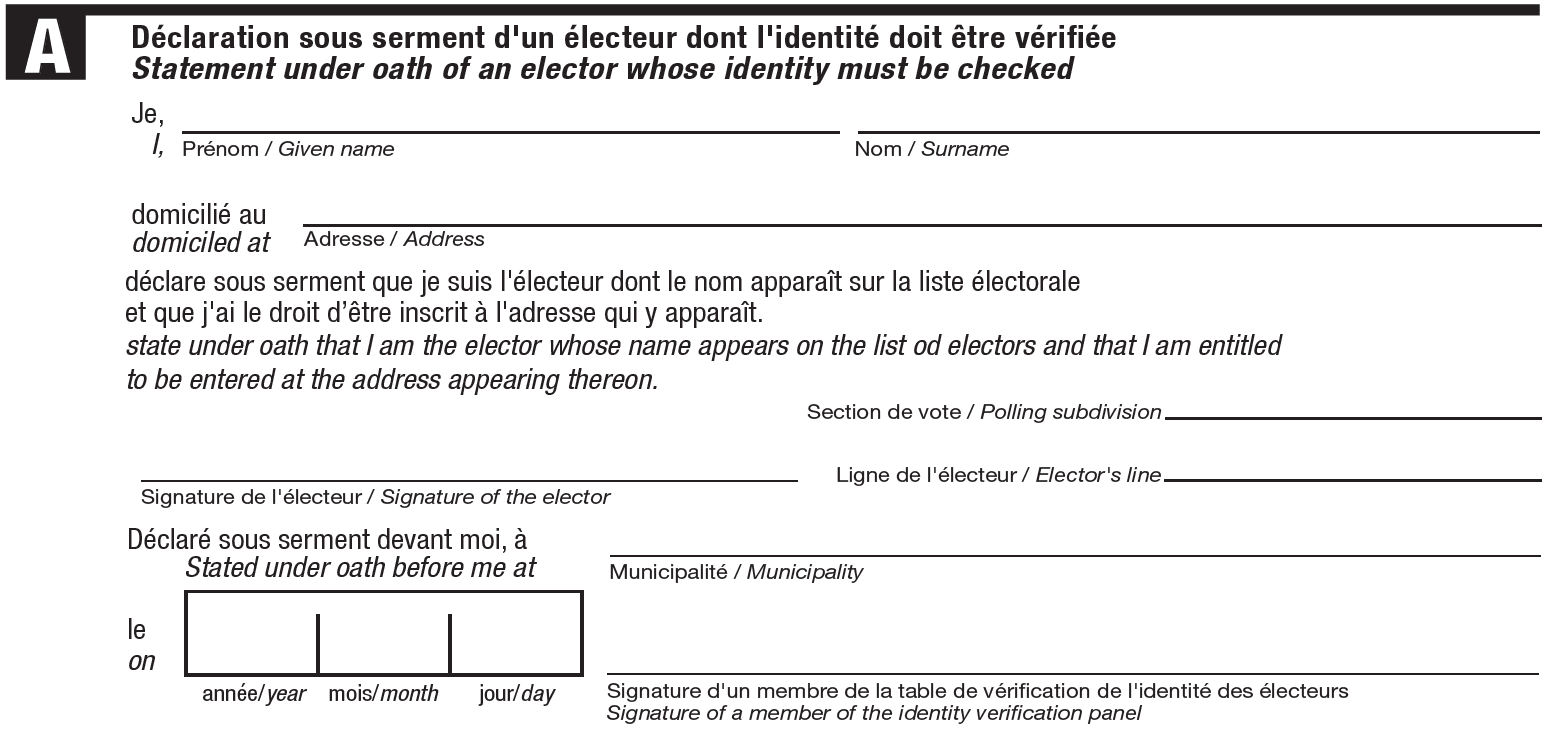 Jean-François                                 Turcot
110, rue Bédard, Lac-aux-Sables
2
Registre TVI
Jean-François Turcot
1
Lac aux sables
Julie Lebreton
2018      10      01
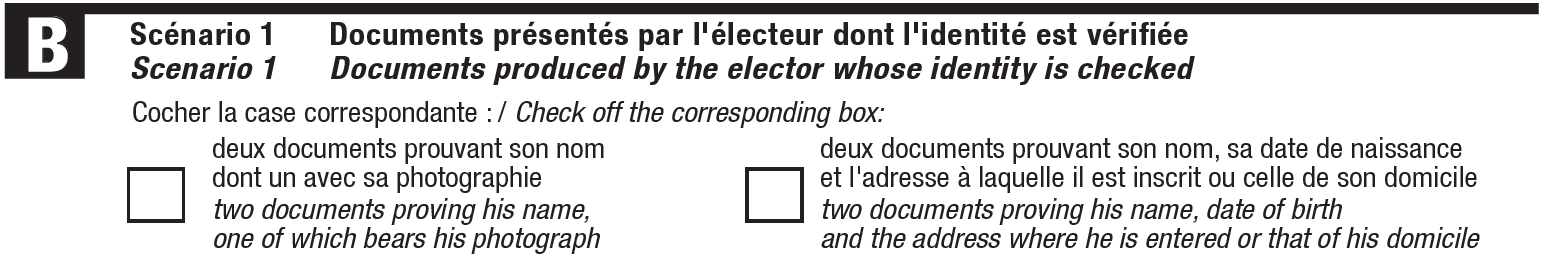 X
Registre TVI
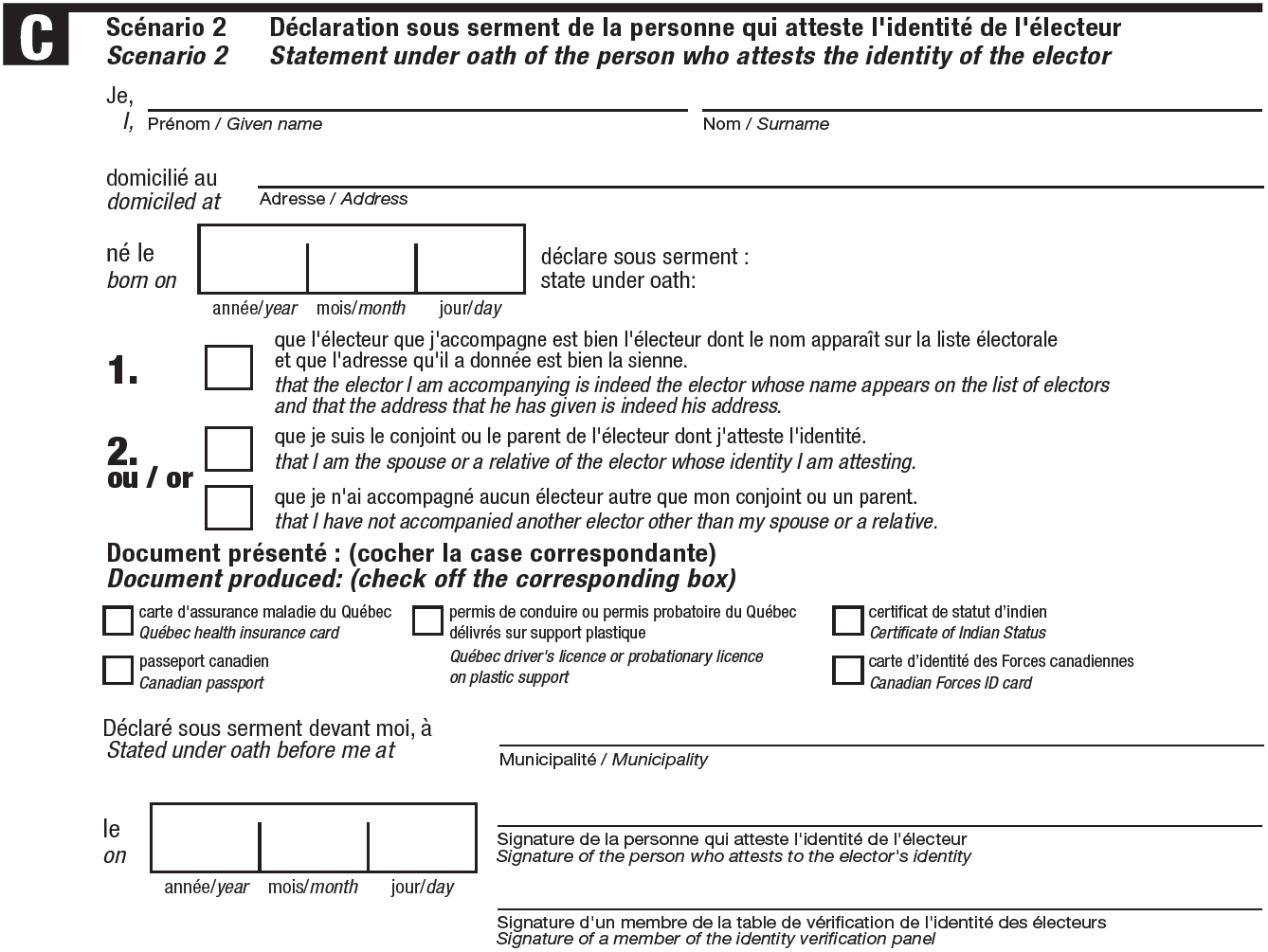 Registre TVI
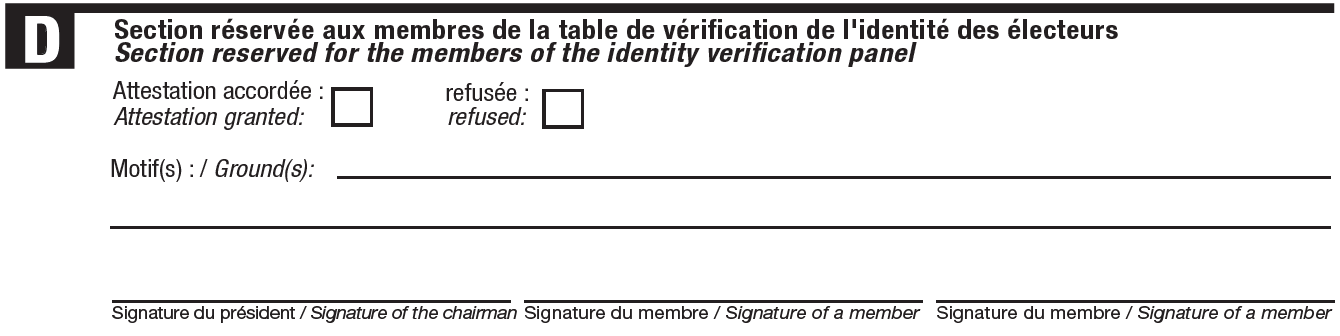 X
Julie Lebreton
Marjo Lefebvre
Martin Matte
Registre TVI
Cas 4
Julie Monette qui habite au 110, rue Bédard est accompagnée de Jean-François Turcot à qui vous venez tout juste de remettre une Attestation de l’identité de l’électeur. 
Monsieur Turcot veut attester de l’identité de sa conjointe.
Est-ce que vous pouvez confirmer l’identité de cette électrice?
Remplir les sections appropriées à cette situation.
Vous ne pouvez pas identifier cette électrice
1- L’électrice n’est pas sur la liste électorale et devrait être retournée immédiatement au PRIMO, vous n’avez même pas à remplir une demande.

2- Si Madame Monette était sur la liste, Monsieur Turcot ne pourrait pas attester de l’identité de cette électrice car il n’a pas une des 5 pièces prévues par la loi. Dans ce cas la demande serait remplie et refusée.
Autorisation pour voter sans se découvrir le visage
Le petit bureau de vote des Électeurs en herbe
La clôture
Le registreCorrigé
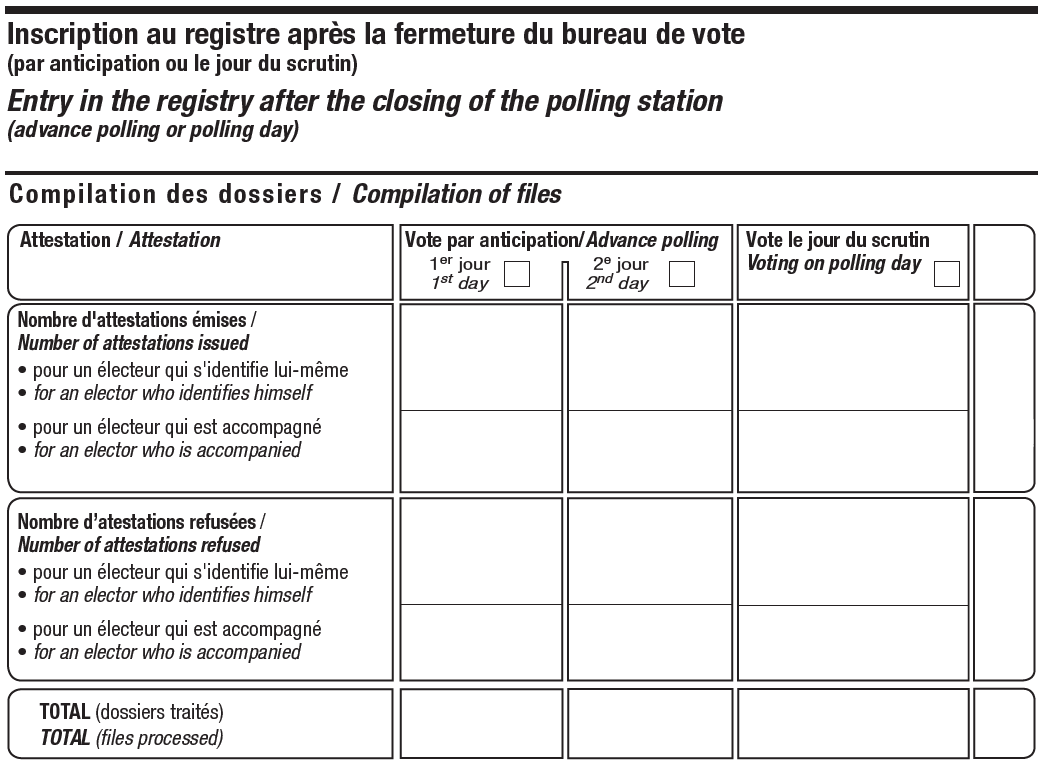 X
2
3
1
0
0
0
3
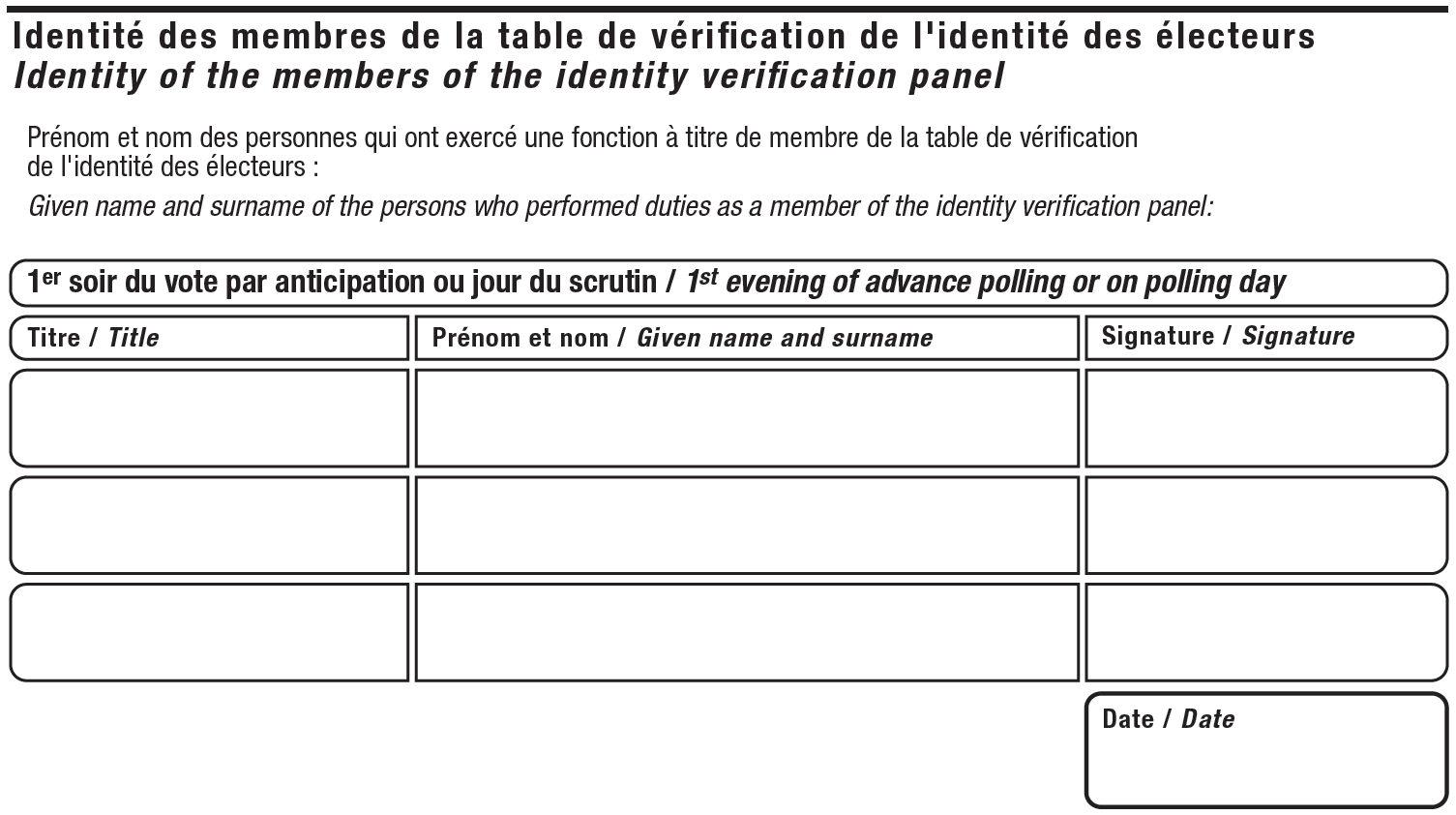 Marjo Lefebvre
Marjo Lefebvre
Présidente
Martin Matte
Membre
Martin Matte
Julie Lebreton
Membre
Julie Lebreton
2018-10-01
Conclusion
Jours de vote pour le personnel électoral
BVA
23 et 24 septembre
BVDS
21, 22, 25, 26, 27 septembre
BVO
1er octobre

Horaire et endroit, voir www.electionsquebec.qc.ca
Questions et serments